Тема: «Теорема, обратная теореме Пифагора»
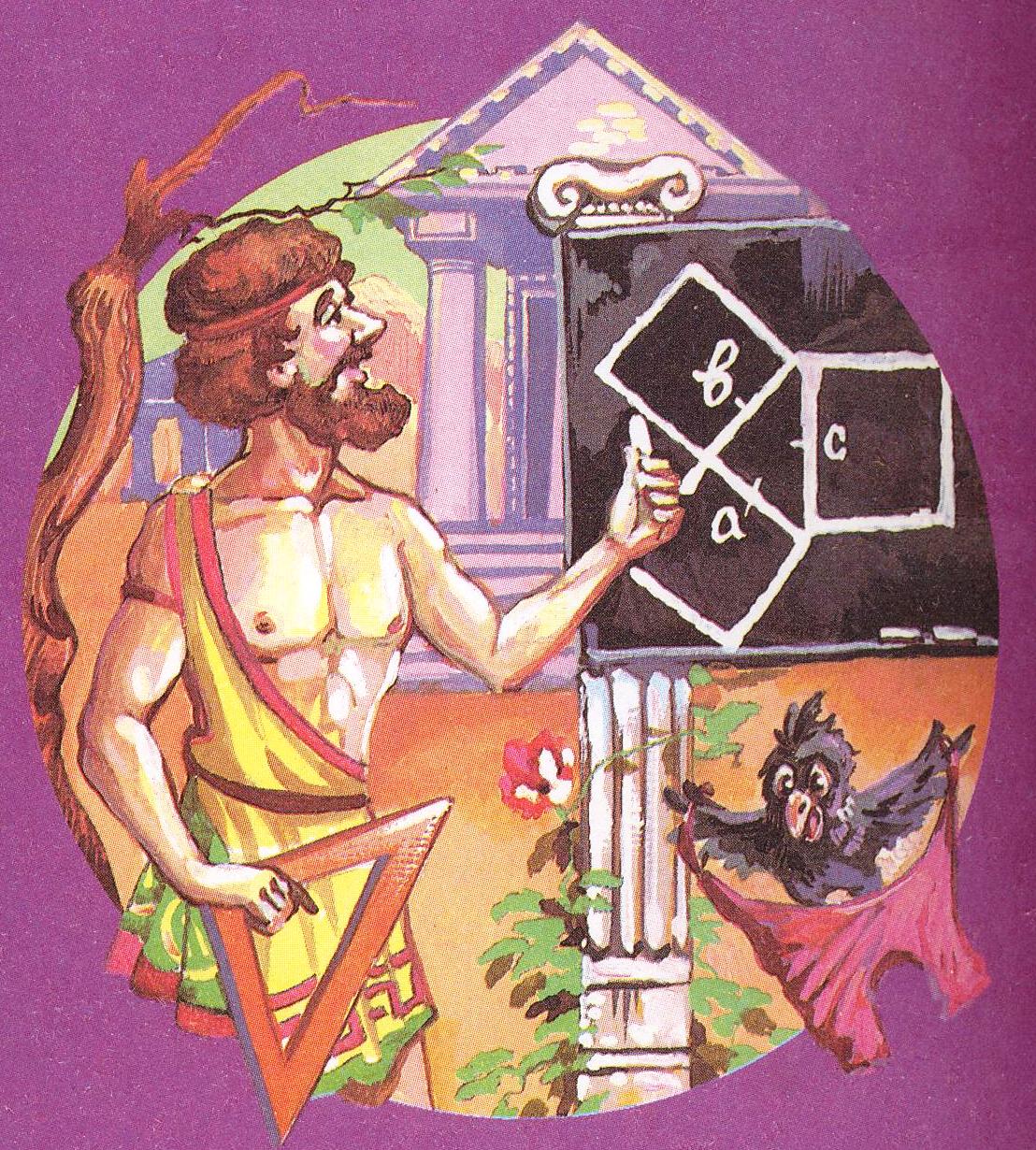 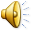 Математический диктант
Запишите формулу для вычисления площади параллелограмма и вычислите площадь параллелограмма на рис. 1
4 (5)
15 (18)
2. Запишите формулу для вычисления площади треугольника и вычислите площадь треугольника на рис. 2
6 (8)
7 (9)
3. Запишите формулу для вычисления площади прямоугольного треугольника и вычислите площадь треугольника на рис. 3
5 (8)
12 (15)
4. Запишите формулу для вычисления площади трапеции и вычислите площадь трапеции на рис. 4
7 (9)
5 (6)
12 (14)
5. Чему равна гипотенуза прямоугольного треугольника?
7 (8)
24 (15)
6. Чему равен катет прямоугольного треугольника?
37 (41)
12 (?)
? (40)
Теорема: Если квадрат одной стороны треугольника равен сумме квадратов двух других сторон, то такой треугольник прямоугольный.
А
Дано: 
▲АВС 
АВ2 =АС2 + ВС2

Доказать: ▲АВС прямоугольный
С
В
Доказательство:
А
А1
С1
В
С
В1
1